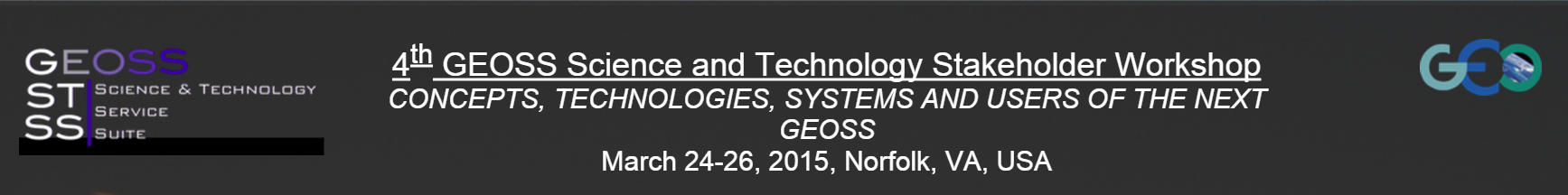 Breakout Session 1.3 Social Revolution: Crowdsourcing movement, Citizen Observatories, and Earth Monitoring
Chair: Michel Schouppe
Agenda
Michel Schouppe: Introduction to the session
Brian Wee: Citizen Observatories
Jonas Eberle: Crowd-sourced knowledge generation for the validation of global vegetation change analyses — A feedback tool to foster tests and evaluations of scientific algorithms

Questions & Answers
Michel’s Introduction
Drivers: data revolution & social evolution
Citizens in EU environmental policies
Citizens' engagement in research
Citizens' science & observatories
Horizon 2020 examples
Lessons learned
GEOSS Strategic Plan 2016-2025 (interim)
Some relevant Messages
Gap between society, science and policy making
2014-2020 - 7th Environment Action Programme: "Union environment policy is notably based on citizen science’ initiatives; Call to strengthen the science-policy interface and citizen engagement at EU and international levels.”
Horizon 2020 promotes open access to knowledge (publications & data)
Horizon 2020 phased approach to Citizens observatories
2012 – 2017    > 40 million 
coordination and support actions in 2017
Some relevant Messages
Challenges
Shift from RTD projects to systemic, sustained observatories
Recognition of scientific value (quality of data)
Promote shared open repositories, structures to ensure data curation, preservation
Citizens observatories supplement but do not replace conventional monitoring systems
Main attention should first go to the citizens (instead of the technology)
GEOSS Strategic Plan 2016-2025: Citizens appears many times 
scale issue: Global vs local
Possible CoP for Citizen Observatories ?
Bruce’s Presentation
Food Security has a very important socio-economic impact
Phenology (i.e. flora and fauna observing) provides excellent indexes on several Earth System parameters
The National Phenology Network (NPN) has defined protocols to be applied
NEON Citizen Science programmes include:
BudBurst project (www.BudBurst.org) for rducation and training
The NPN Nature’s Notebook for phenology (+250 plant species, +160 animal species)
Bruce’s Presentation
Phenology is part of the: “National Plan for Citizen Observation” [National White House report]
CCAFS (Climate Change, Agriculture and Food Security) yields forecast workflow:Citizen Science can contribute to Weather and Phenology components.
This initiative is affiliated with Future Earth
USGCRP (U.S. Global Change Research Program) has proposed indicators: one of them includes Phenology
Phenology will likely be one of the BEVs defined by GEO-BON
Bruce’s Presentation
Possible role of GEOSS
Enabling Citizen Science contribution to Food Security/Nutrition Security
Demonstrate the importance of data-driven science policy
Promote Citizen Science Phenology as a valuable index for GEOSS strategic goals.
Jonas’ Presentation
Vegetation time-series change analyses
Trend calculation
Break-point detection
Phenological parameters

Crowd-sourcing validation of the analysis results
The instrument: Earth Observation Monitor
Web Portal
Mobile Apps
Jonas’ Presentation
Possible contribution to GEOSS
The processing module to generate information from data
The Apps
the analyses assessed via a Crowd-sourcing approach
Questions & Answers
Q1: Which is the value of GEOSS for the Citizen Scientists
Q2: Citizen Scientists should care about “Essential Variables”?
Q3: How to address Quality issue?
Q4: Crowdsourced data and Citizens observatories' data must be open and free ?
Q5: How GCI should access Citizen Observatories and crowdsourcing  data ?